VO ツール利用法Specview
国立天文台 天文データセンター
白崎 裕治
Specview
スペクトルデータの表示
HSC の全データの他、主要な観測装置によるスペクトルデータ
複数のスペクトルデータを同時にプロット
スペクトルデータの解析
複数のスペクトルデータを一つにまとめる。
ライン・吸収線の測定
モデルフィット
VOサービスから直接データを取得
http://www.stsci.edu/institute/software_hardware/specview/
インストール
インストーラーをダウンロードし、実行する。
ラインデータ等もダウンロードして、Specview がインストールされているディレクトリ・フォルダに追加する。
specview_lines.jar
specview_standards.jar
specview_kurucz.jar
マニュアル類
講習会ページ
http://jvo.nao.ac.jp/vos2015a/
本家マニュアル
オンラインヘルプhttp://specview.stsci.edu/javahelp/Main.html
チュートリアル http://www.stsci.edu/institute/software_hardware/specview/tutorial
アプリ画面のヘルプ
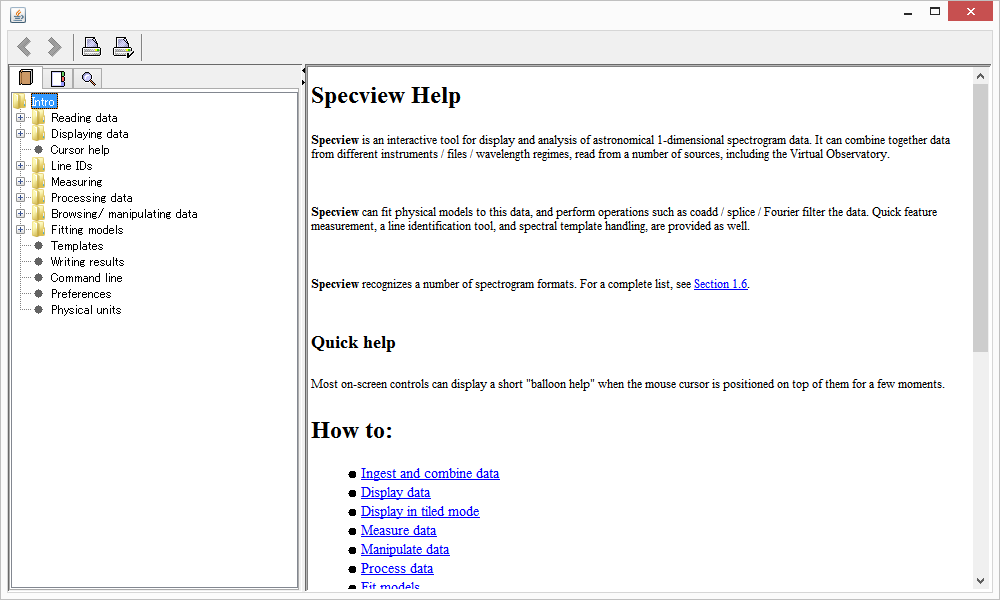 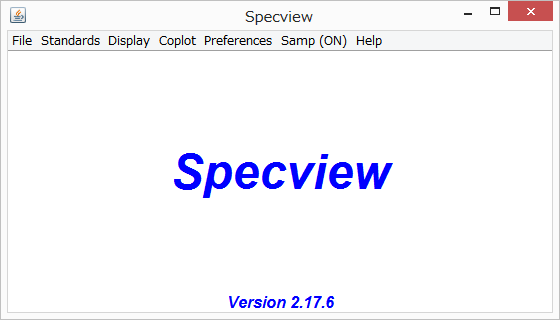 Specview
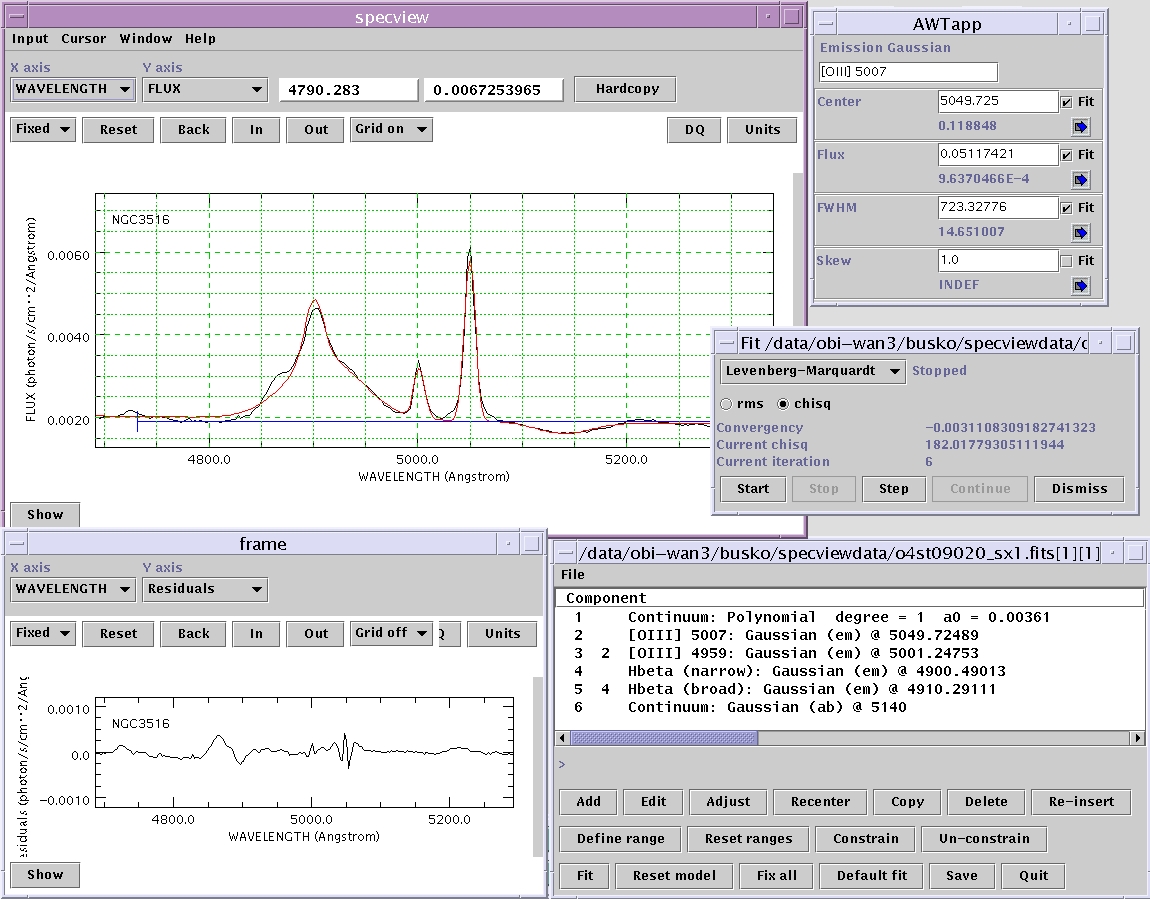 データの読み込み　(1/2)
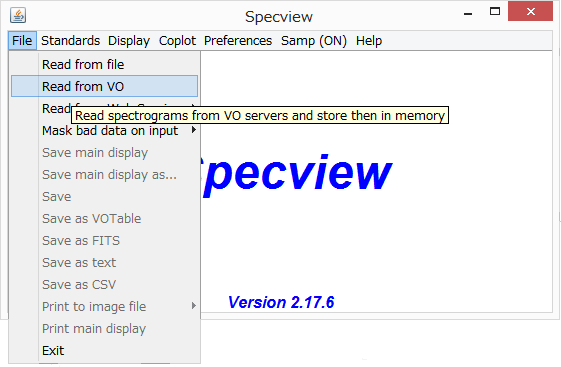 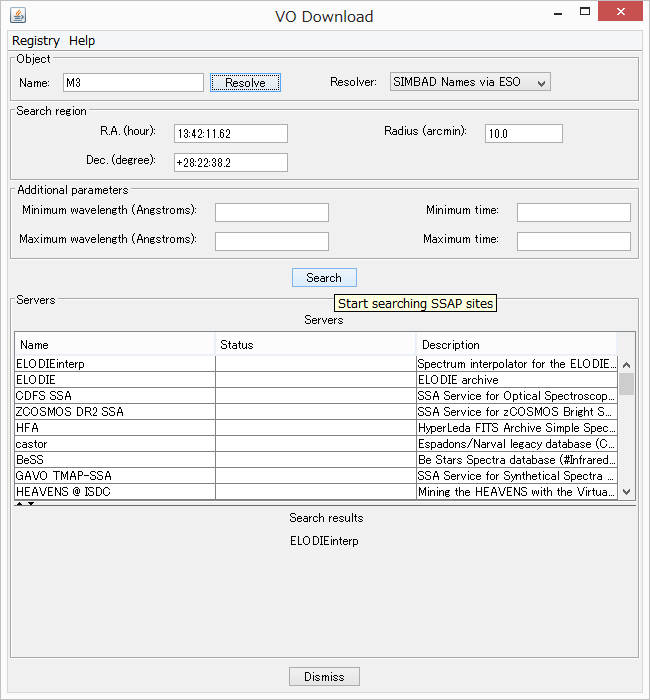 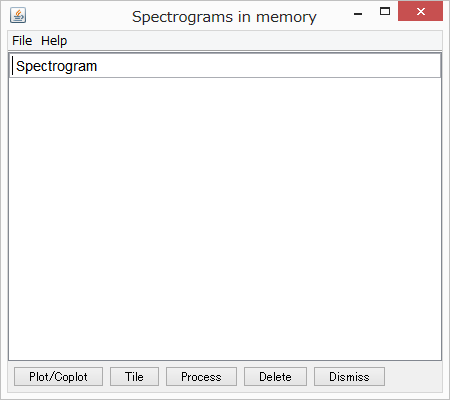 データの読み込み　(2/2)
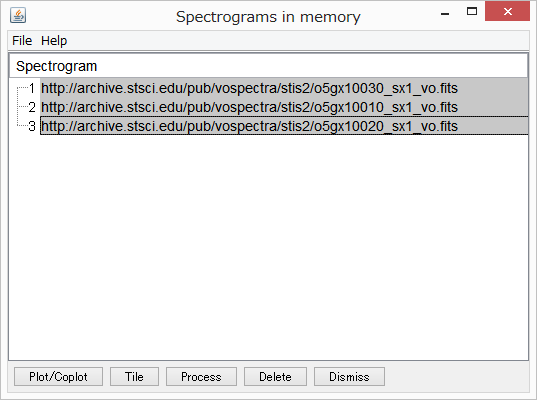 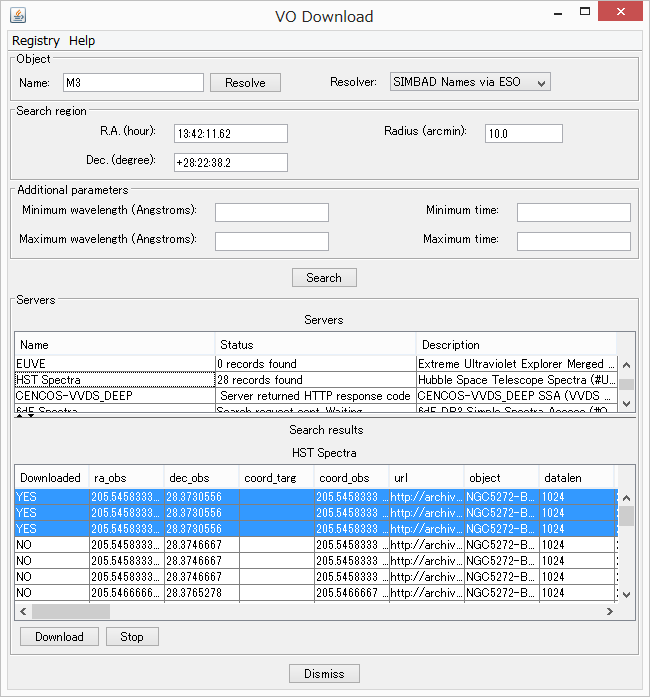 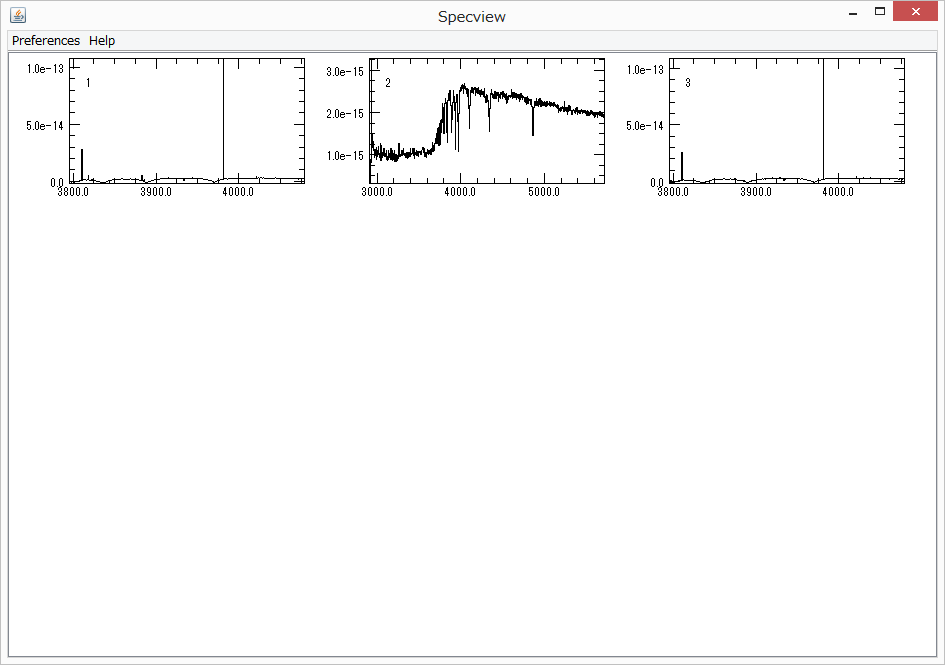 データの表示
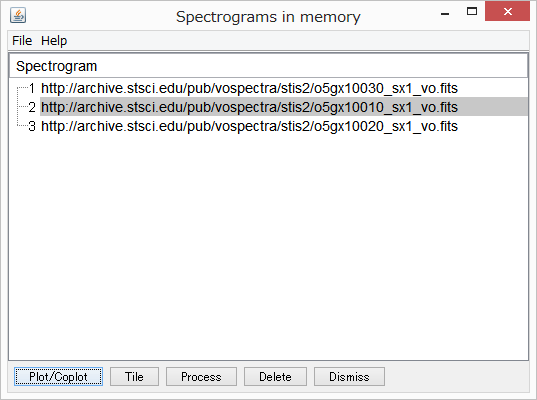 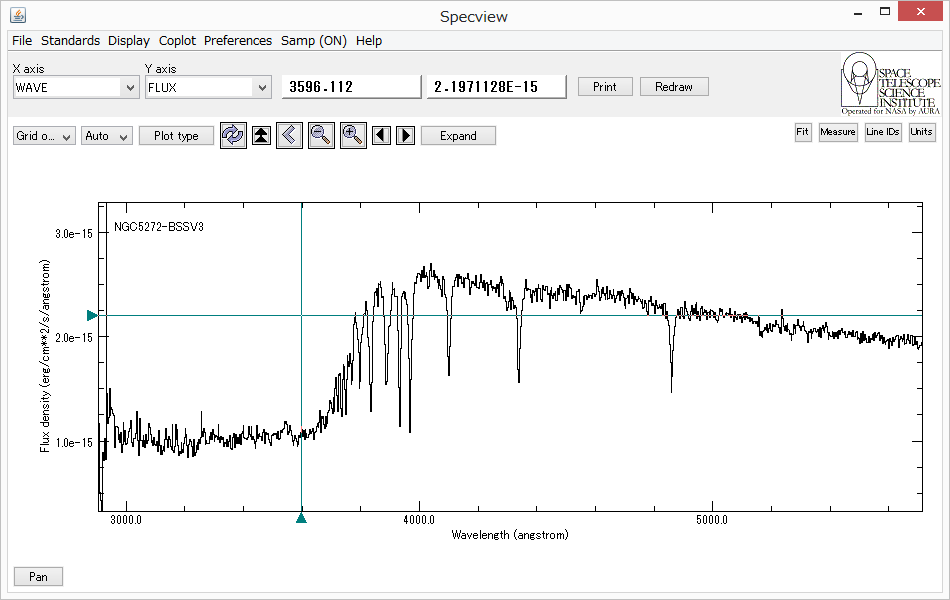 表示データの切り替え
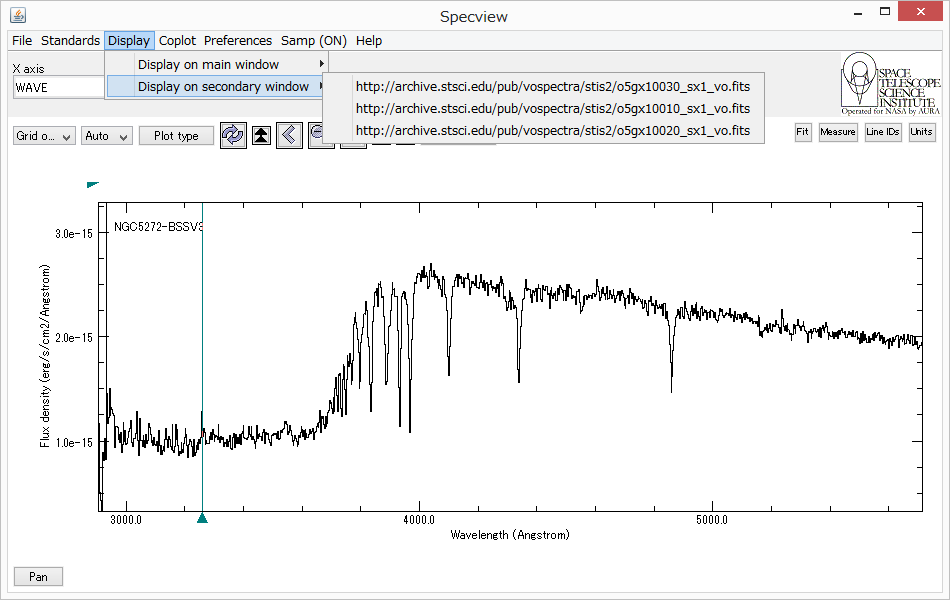 “Display” メニューの “Display on main window” を選択し、データを選択すると、選択したデータが同じ Window に表示される。 もとのデータは消える。
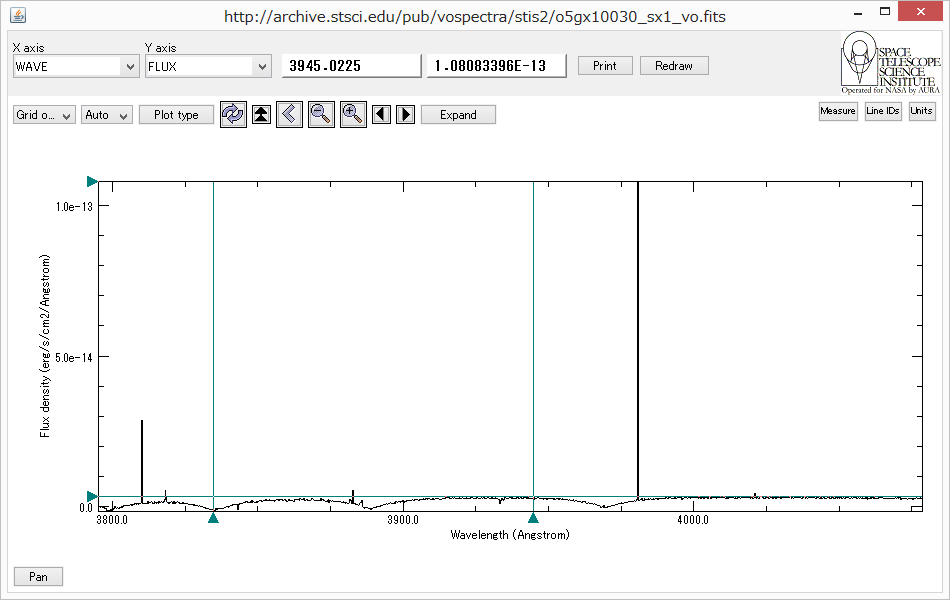 “Display” メニューの “Display on secondary window” を選択し、データを選択すると、選択したデータが別の Window に表示される。 もとのデータはそのまま残る。
複数データを重ねてプロット
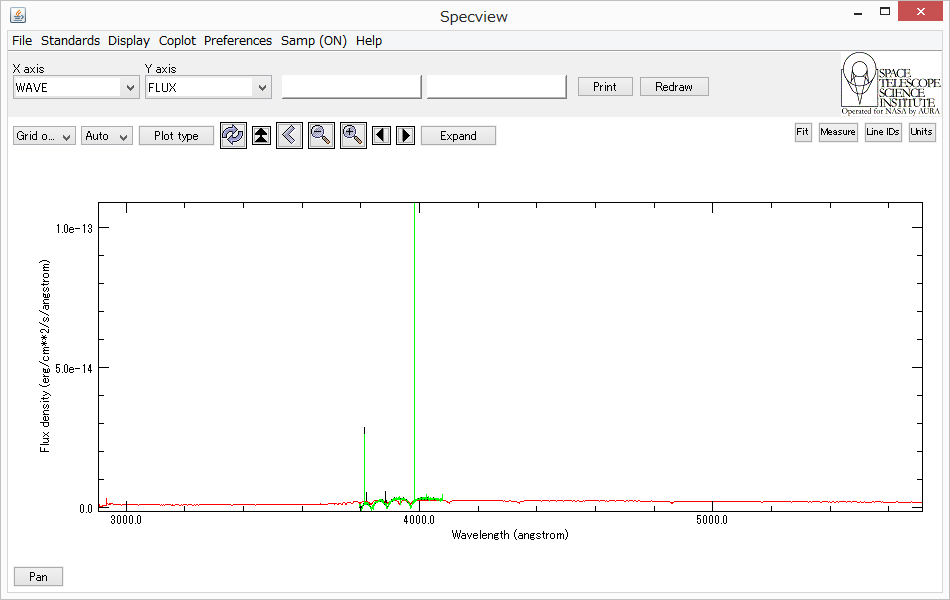 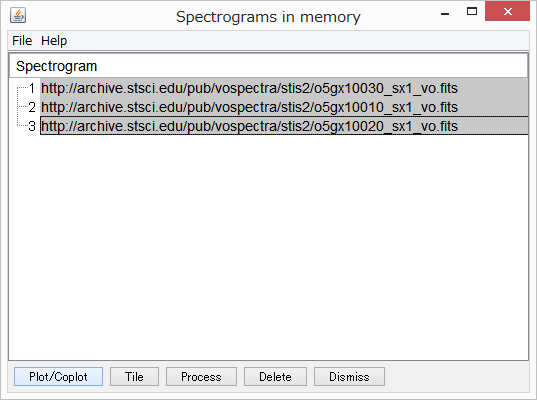 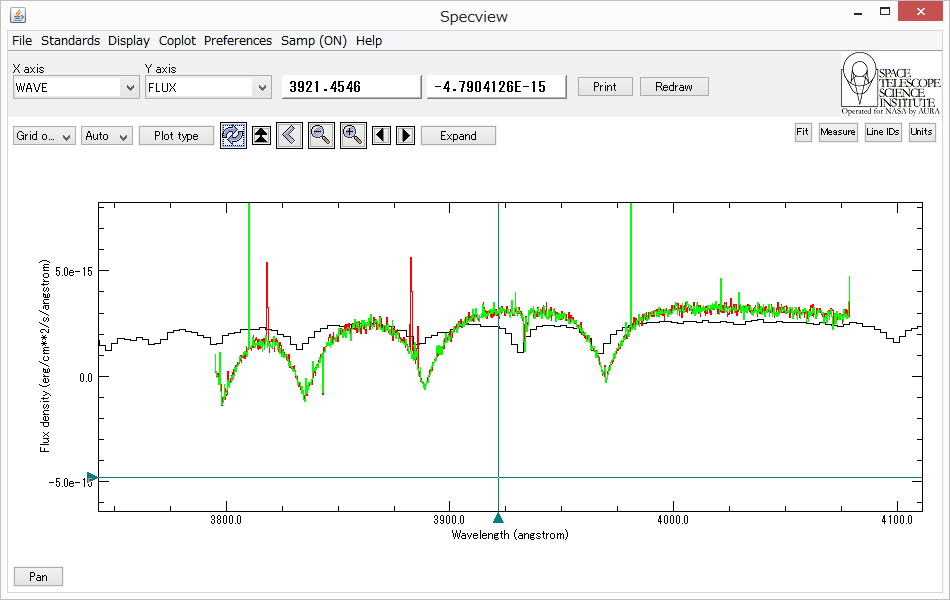 シフトキーを押しながら複数データを選択し、“Plot/Coplot” ボタンを押すと選択したデータが重ねて表示される。
マウス操作で拡大したい領域を選択するとことができある。
X,Y 軸の単位変更
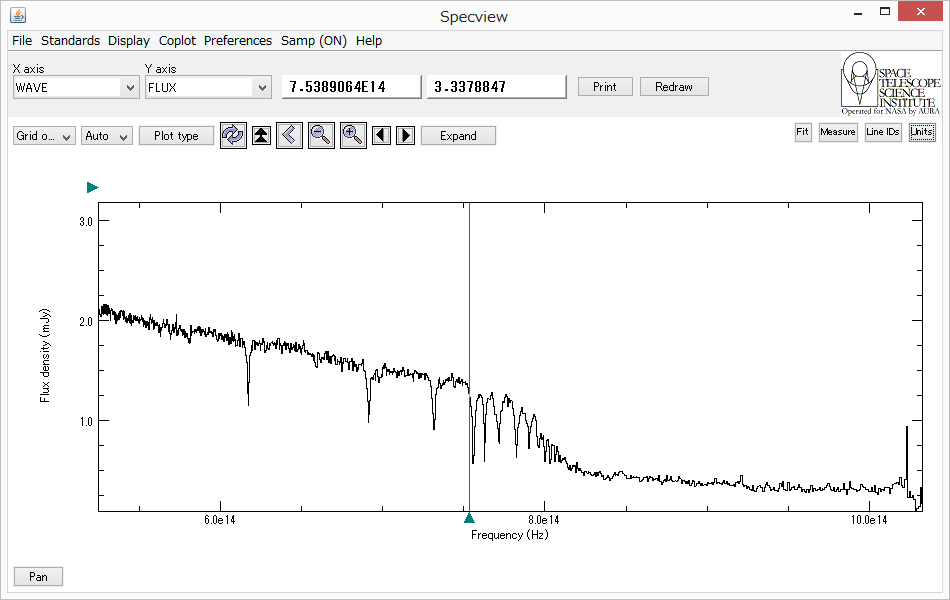 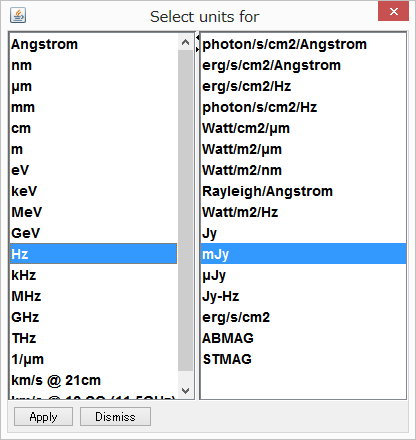 X,Y軸範囲指定
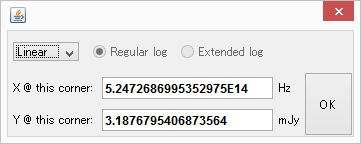 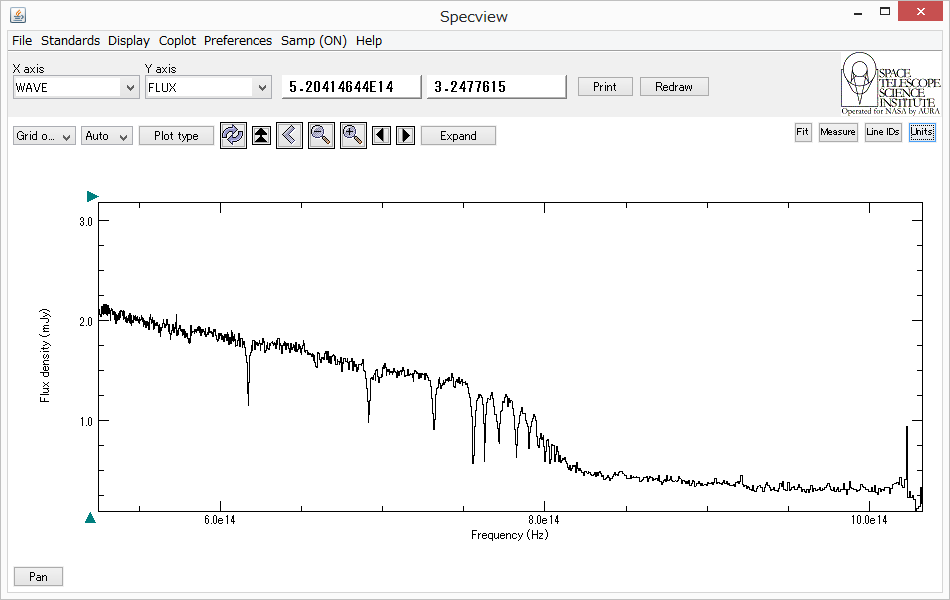 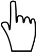 四隅のいずれかににカーソルを移動させ、そこでクリックするとそこの角の座標を指定できる。
表示領域の移動、拡大・縮小
一つ前の表示に戻る
表示領域の拡大・縮小
表示領域を左右に移動
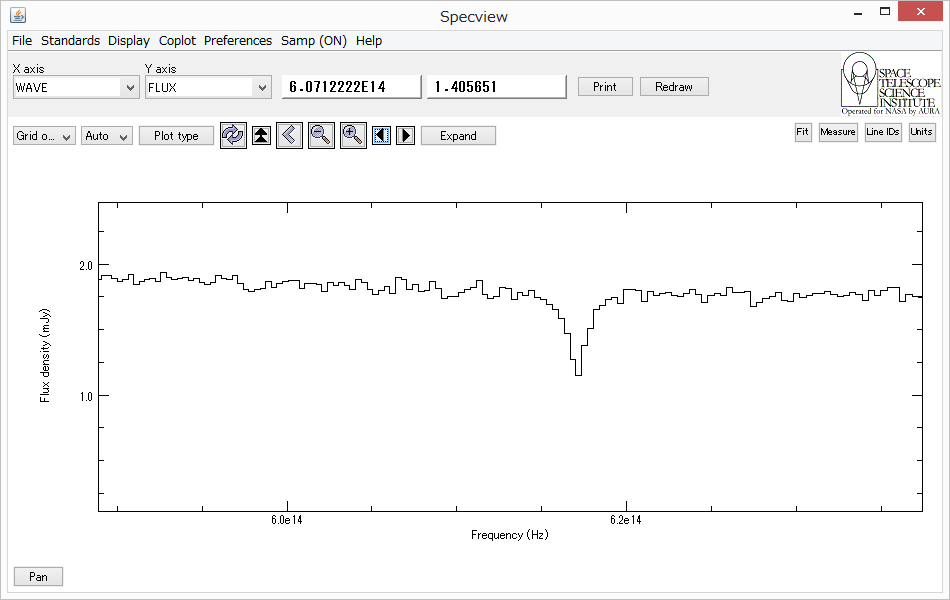 X軸の拡大
初期状態に戻す
極端な外れ値を除いて全体を表示
シフトキー＋マウスホイール操作でX軸の拡大縮小
表示データの情報表示
データ線上で右クリックすると対応するデータの FITS ヘッダーが表示される。
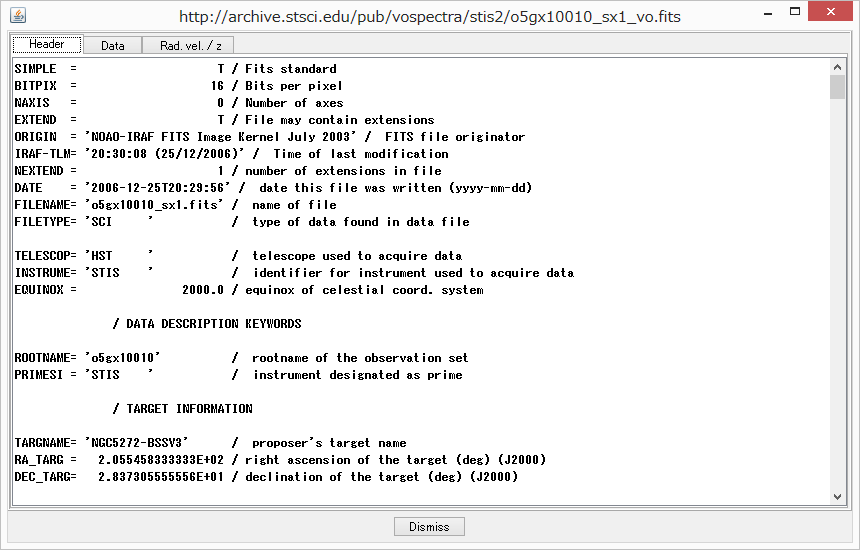 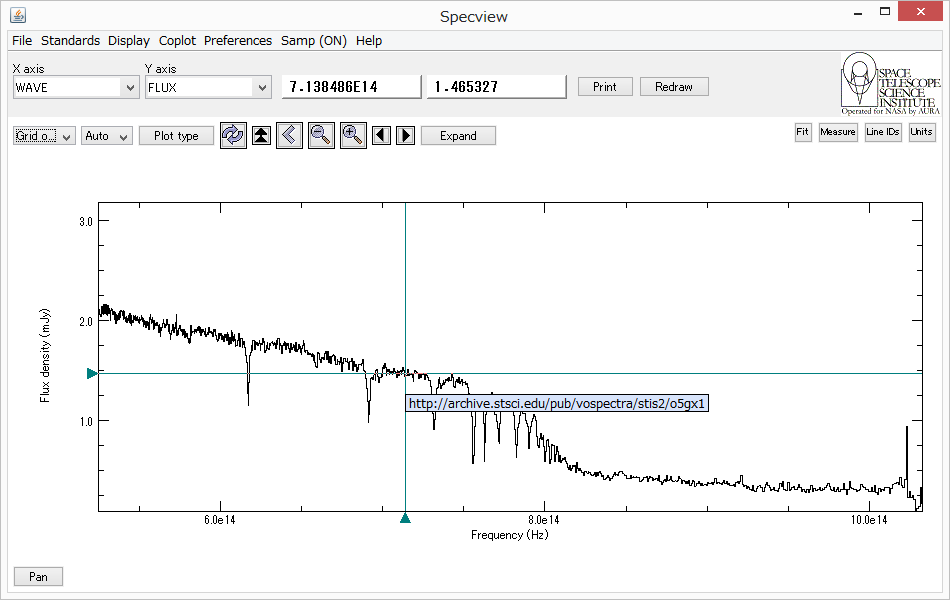 データ線上で左クリックすると対応するデータのURLが表示される。
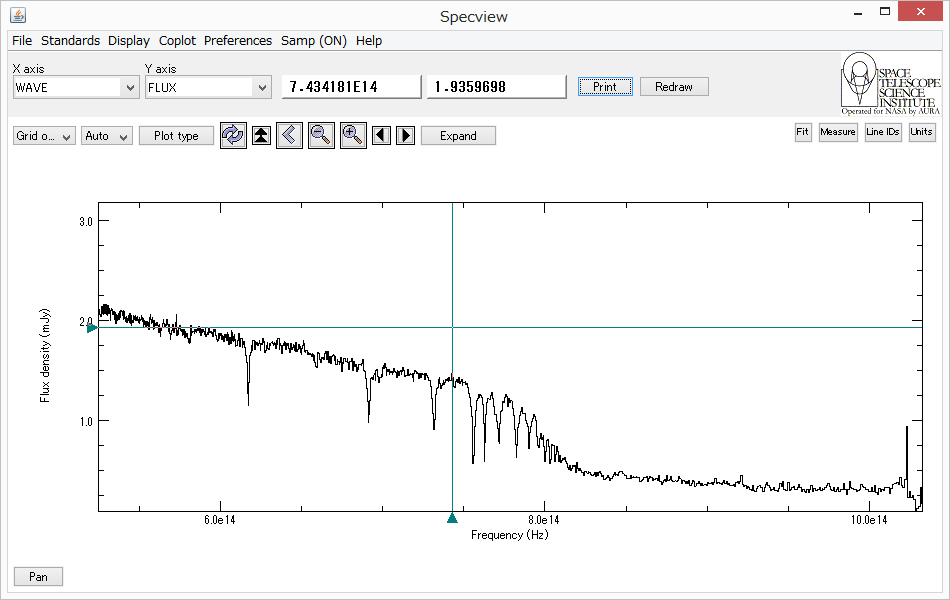 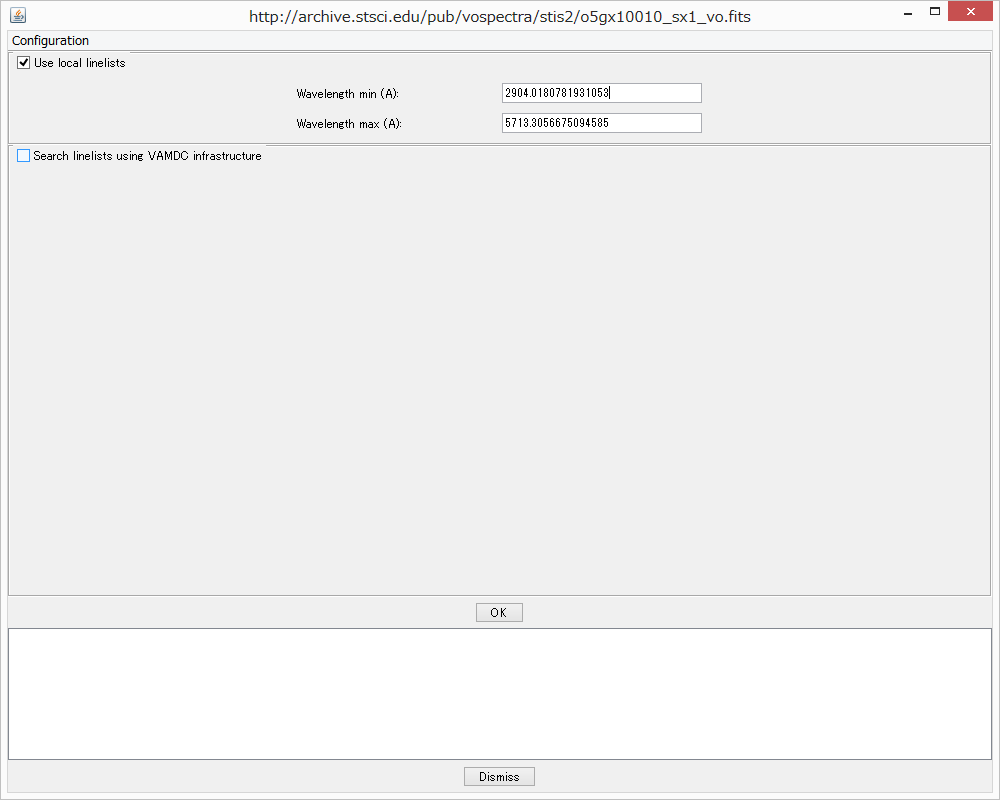 チェックボックスはずす
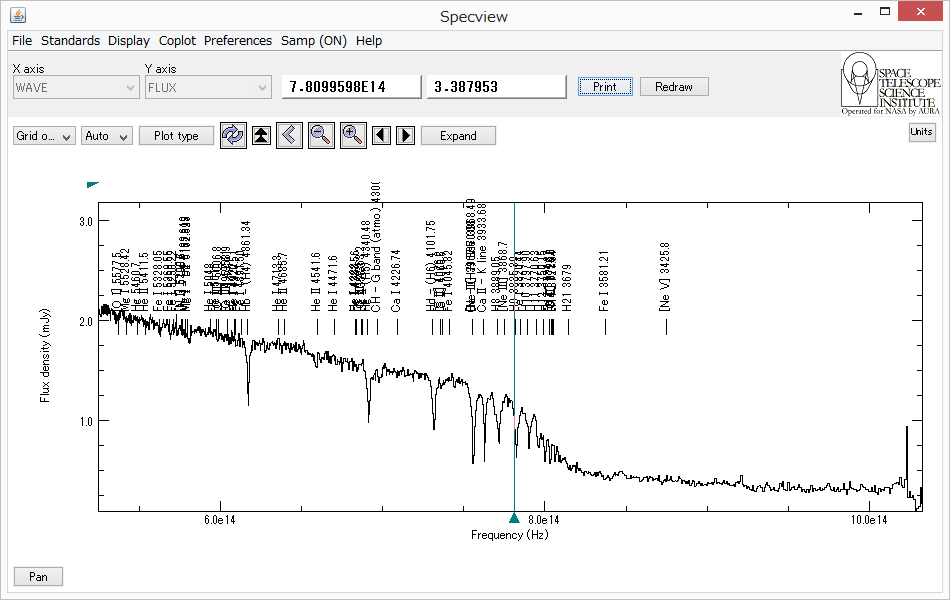 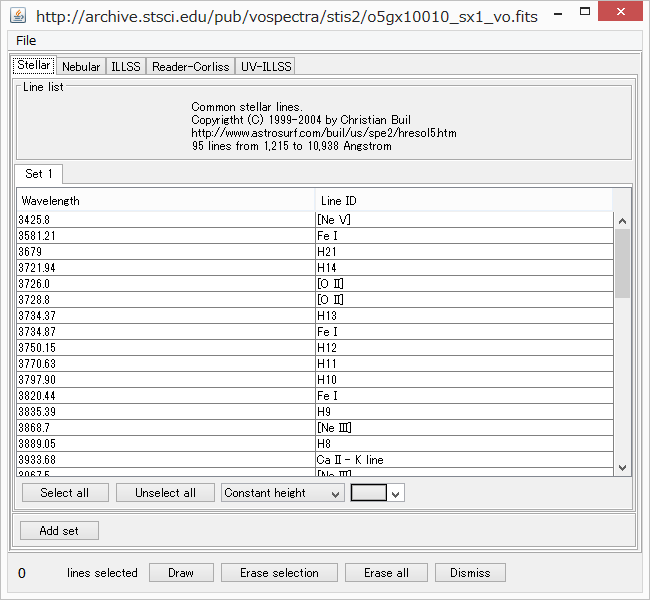 ライン測定
等価幅
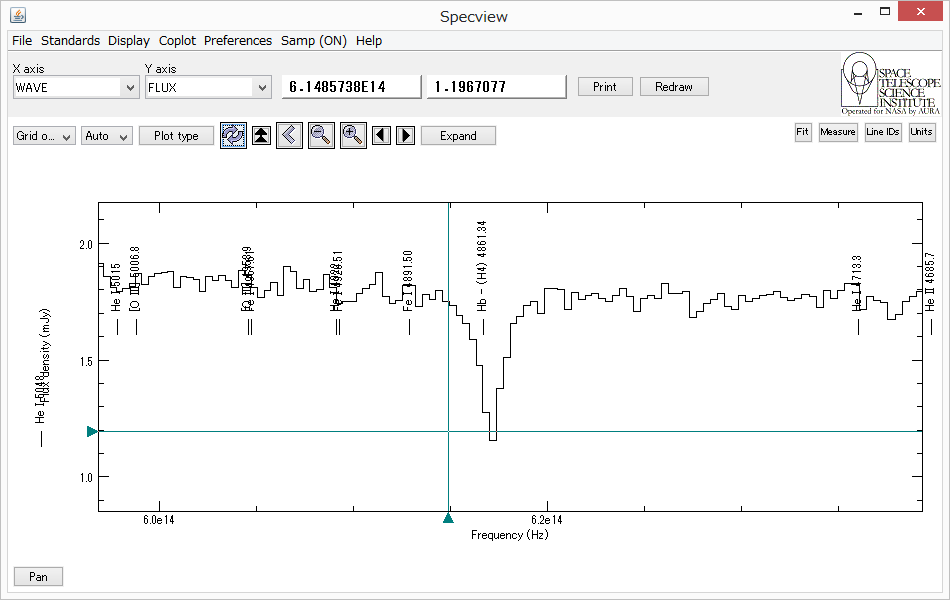 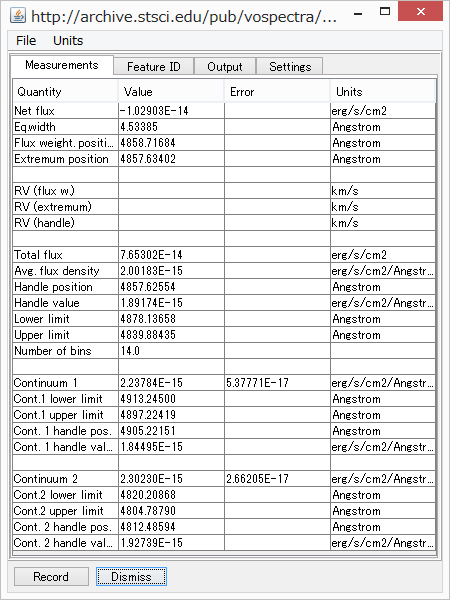 赤線の範囲を吸収線領域、緑と青の領域の平均値を直線で結ぶ線を baseline としてライン幅などを測定
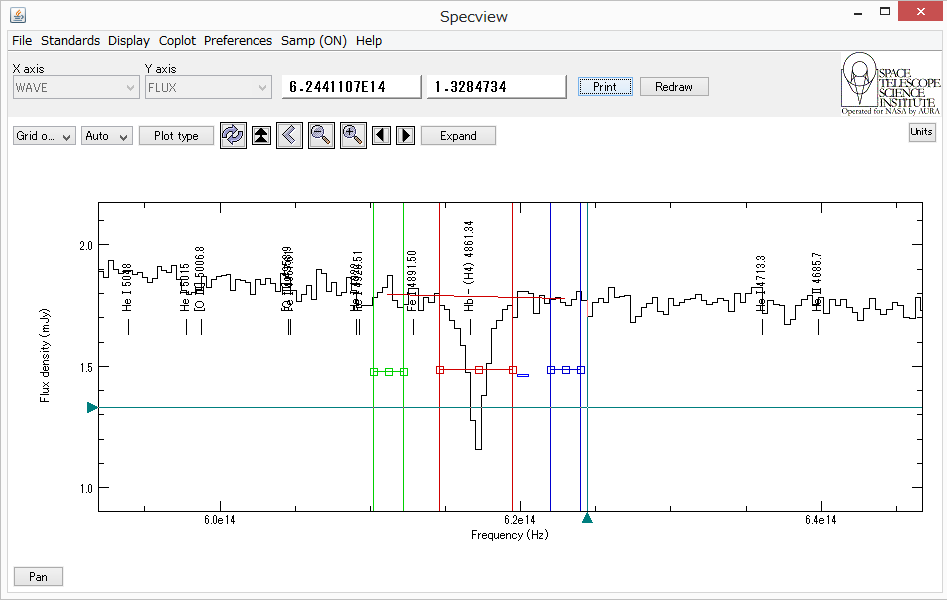 視線速度の決定
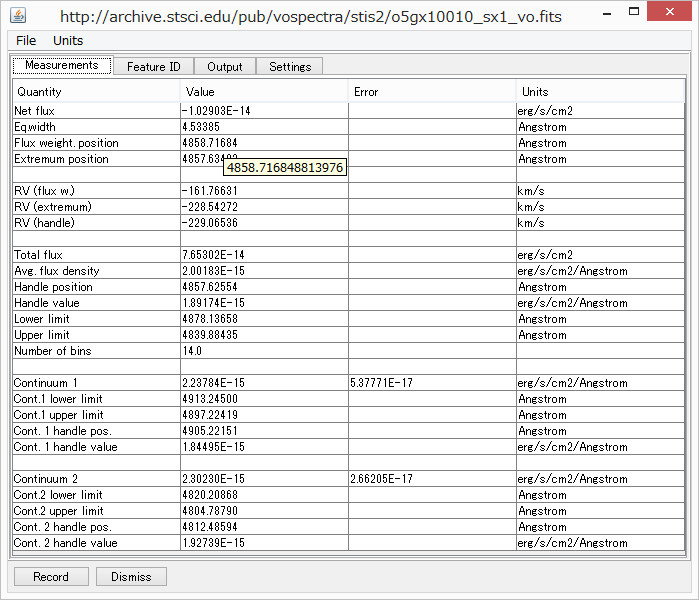 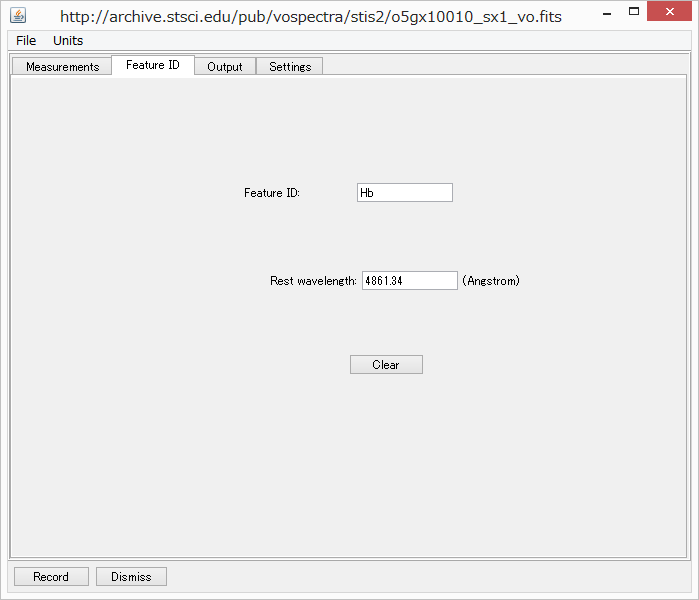 横軸を Rest frame 周波数に変換
データ線上で右クリックし FITS ヘッダー表示
“Rad vel / z” タブを開いて、視線速度を入力し、リターンキーを押す 
“X axis” で “WAVE (Rest)” を選択
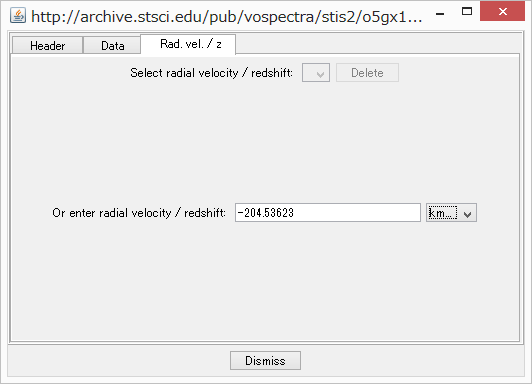 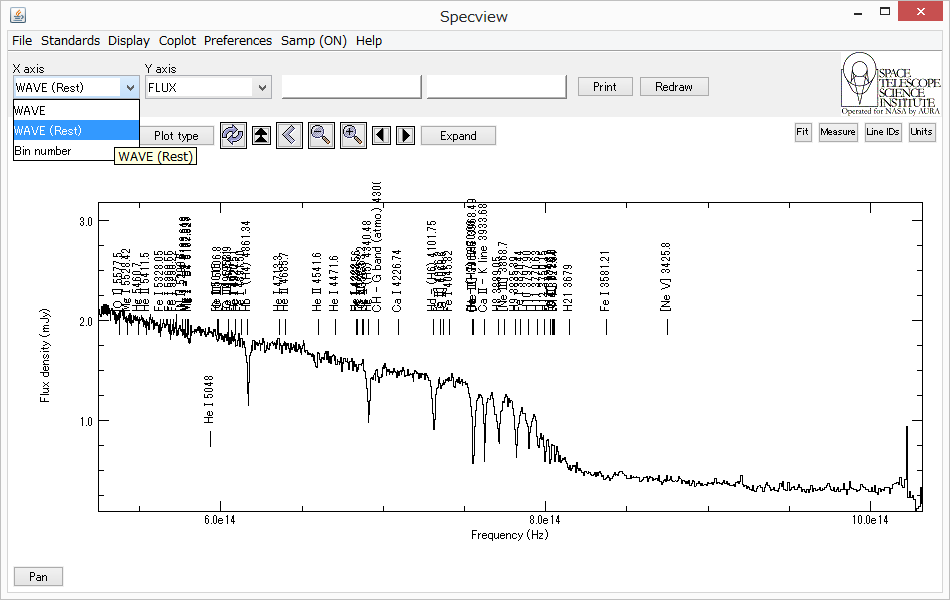 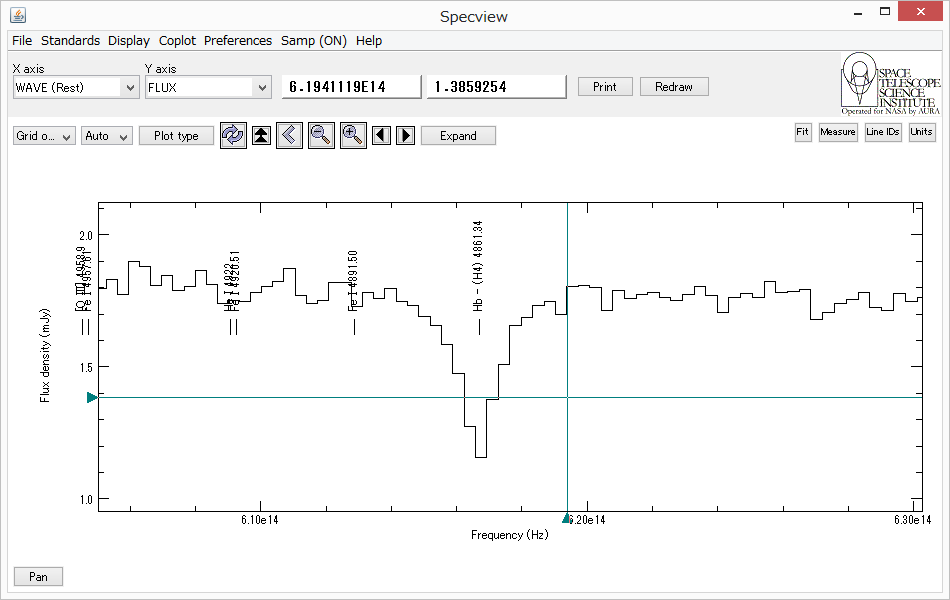 スペクトルフィット
ここをクリックして閉じないこと。
閉じるとフィットができなくなる。
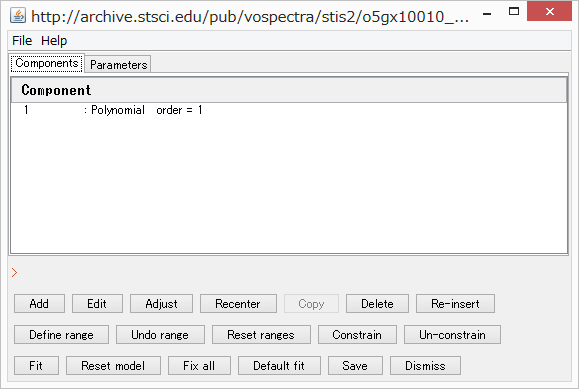 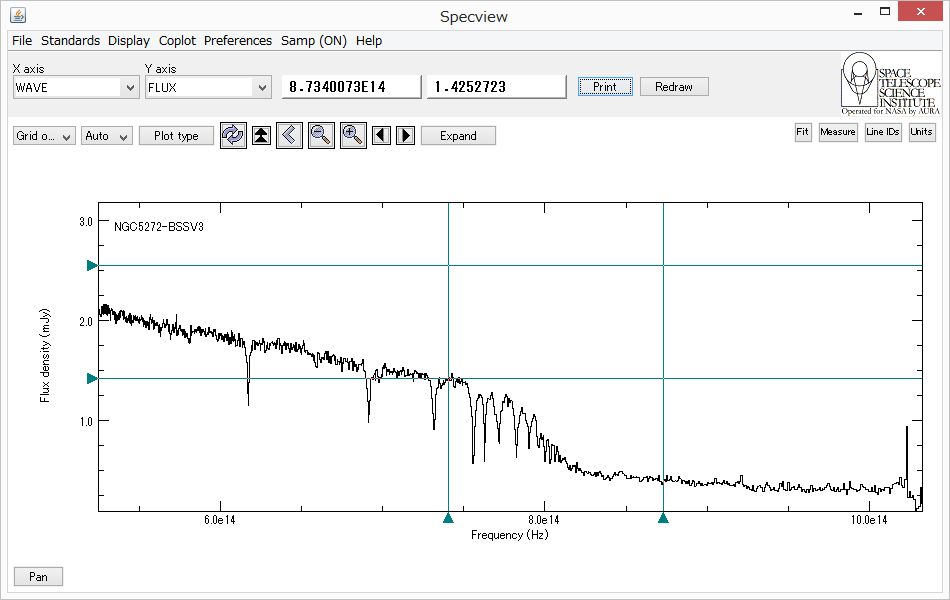 ここをクリックして閉じる。
HDS データの検索
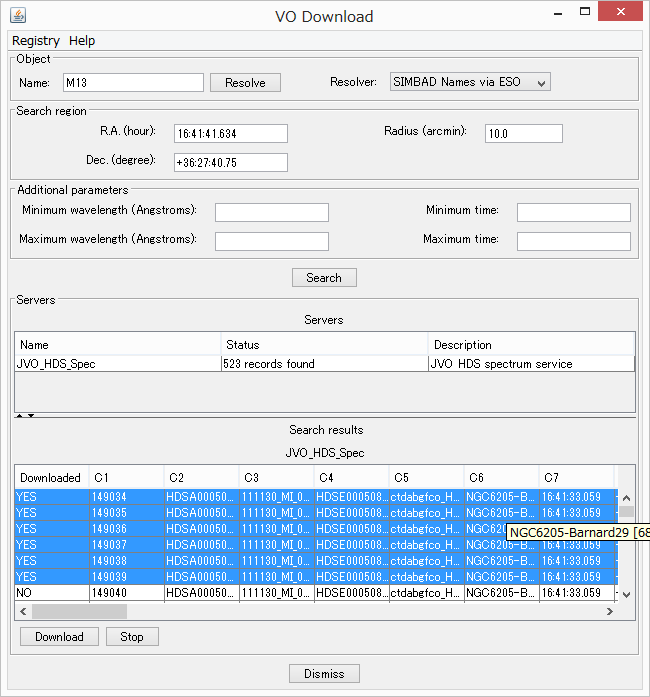 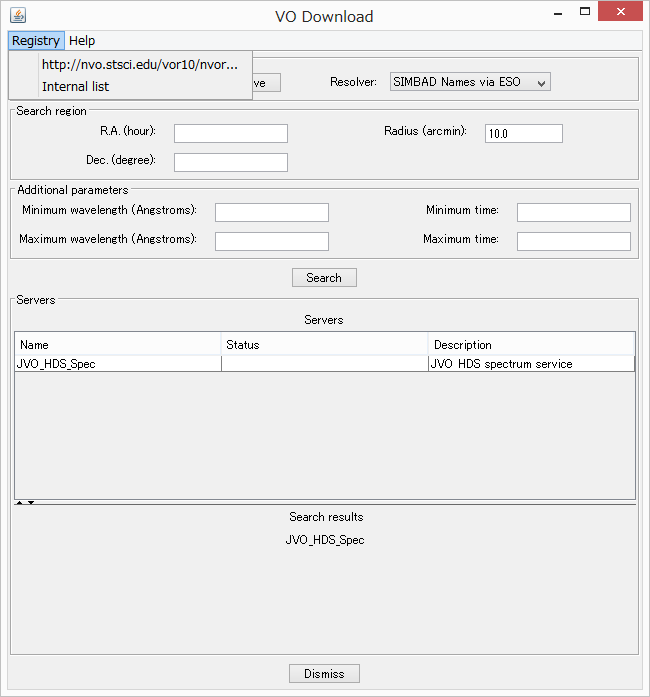 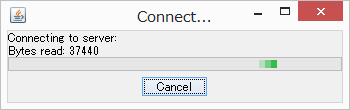 タイル・重ね表示
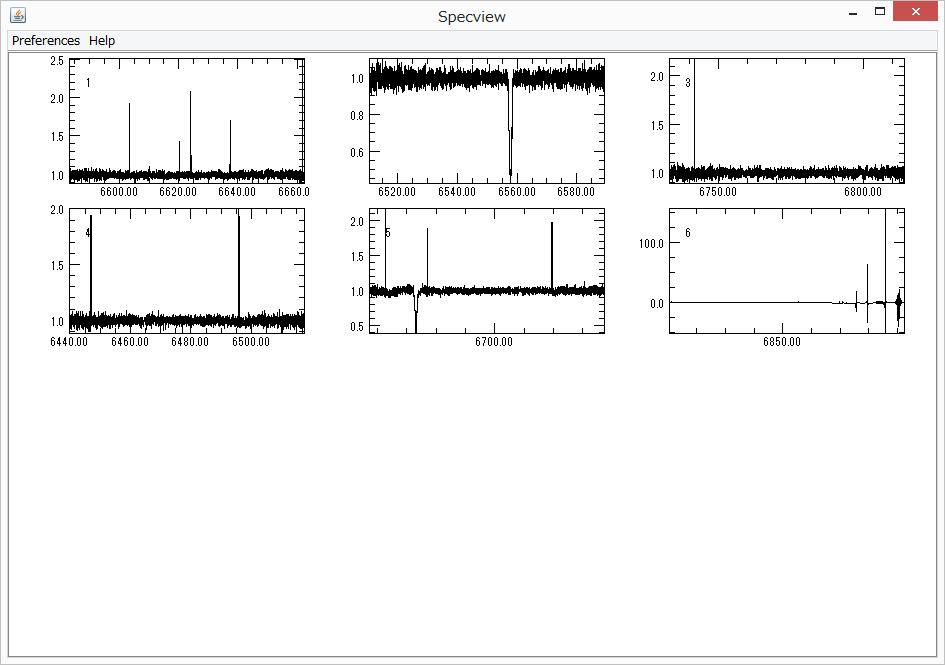 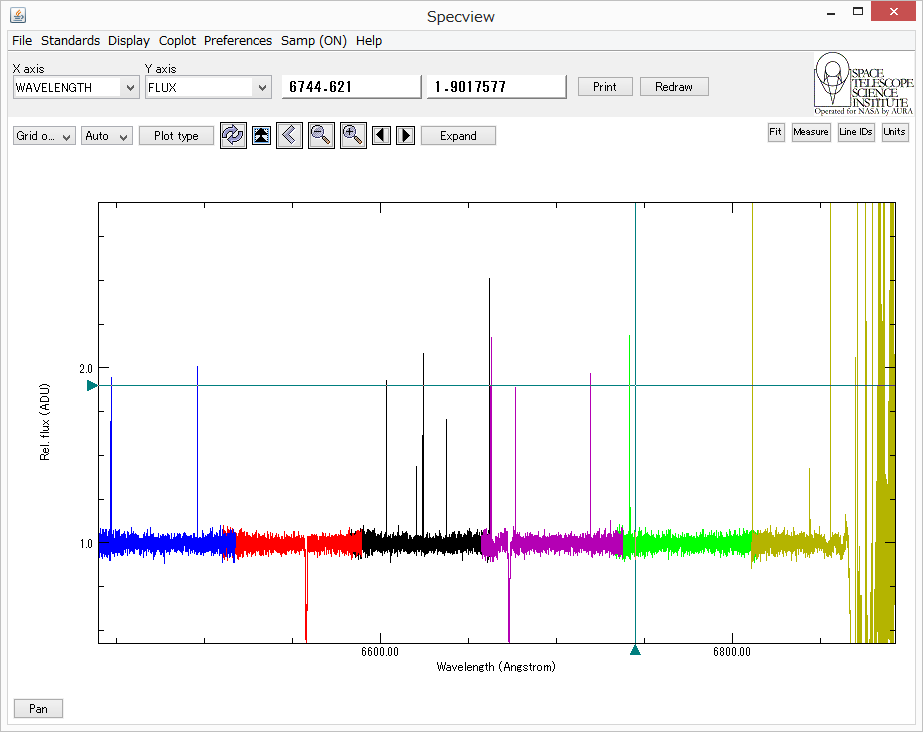 スペクトルデータの結合
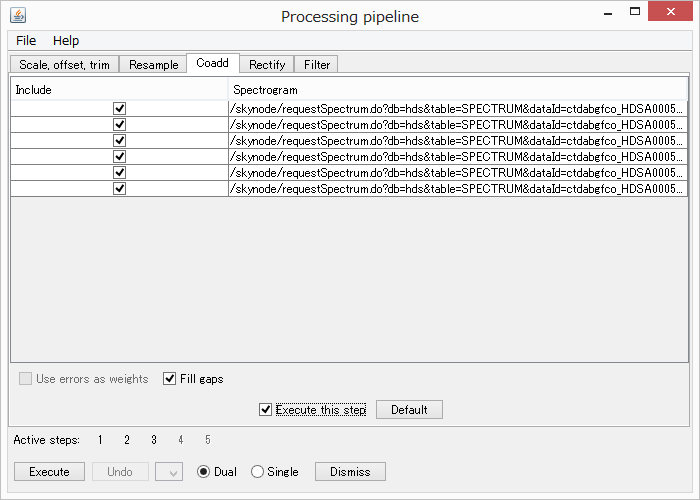 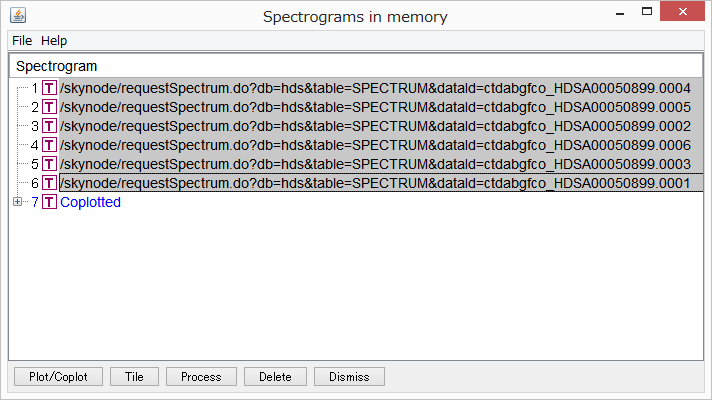 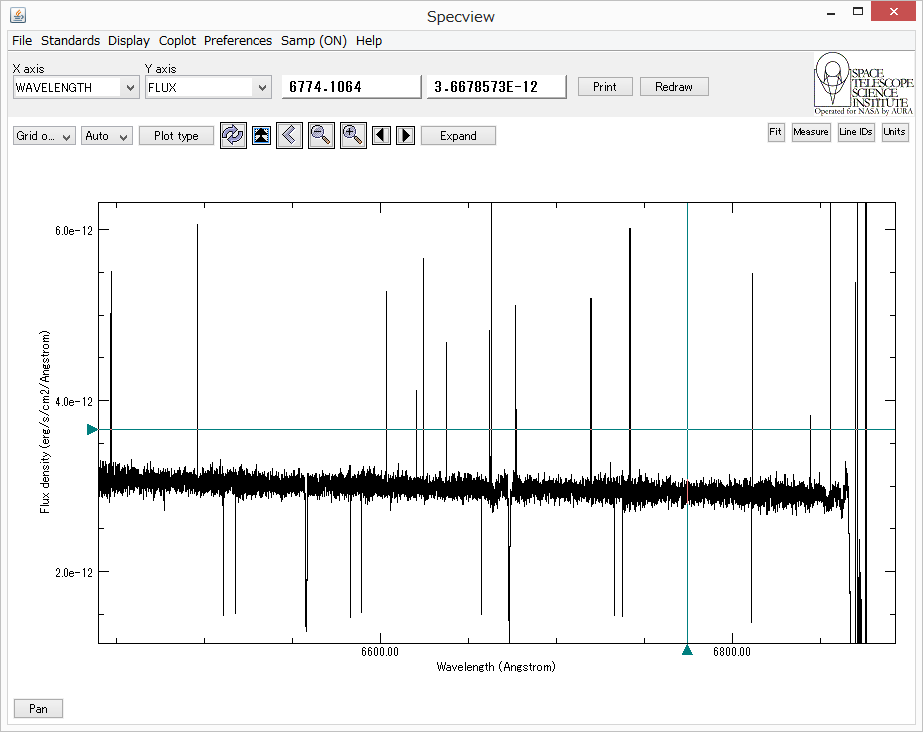 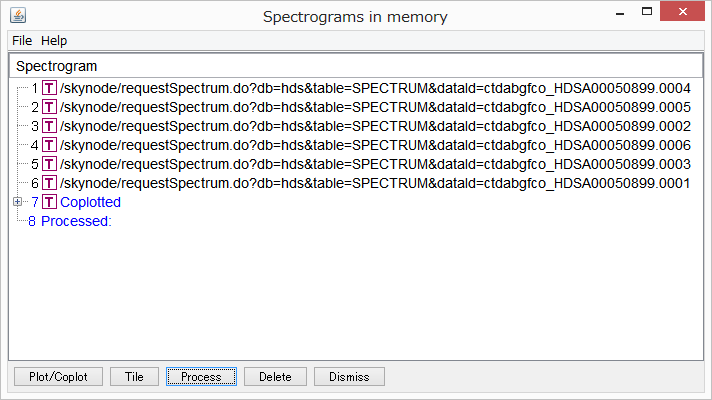